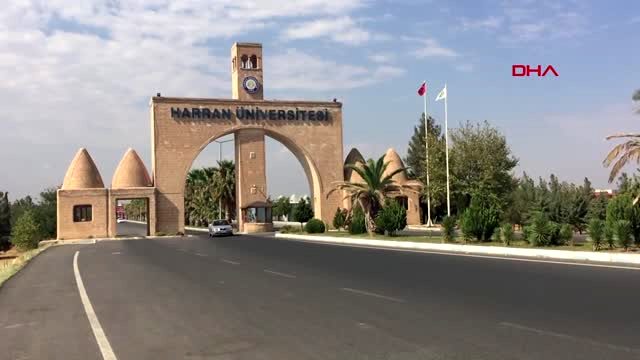 TITLE OF YOUR PRESENTATION HERE
YOUR NAME HERE
YOUR AFFILIATIONS, ADDRESS ETC HERE
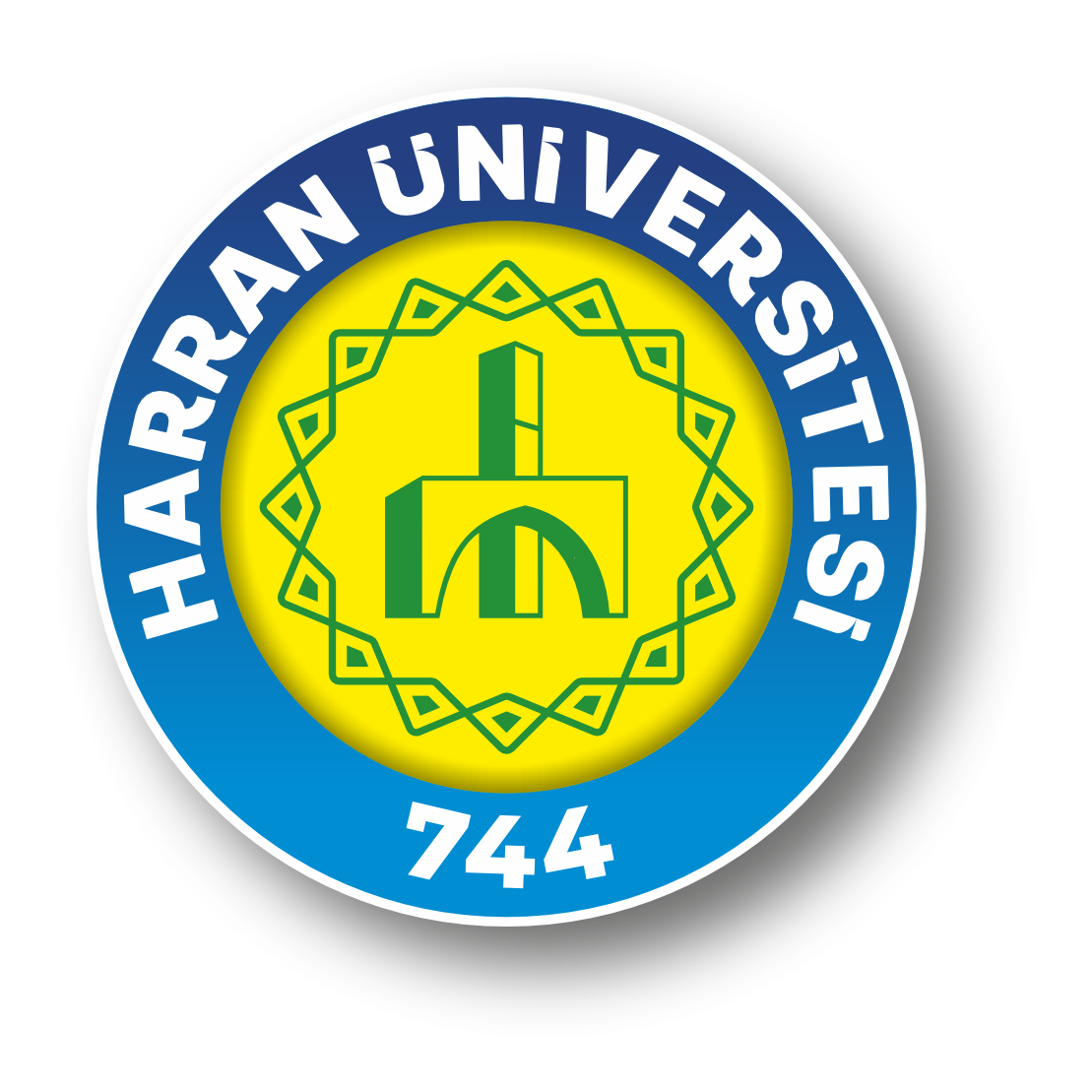 6. International Conference on Virtual Reality
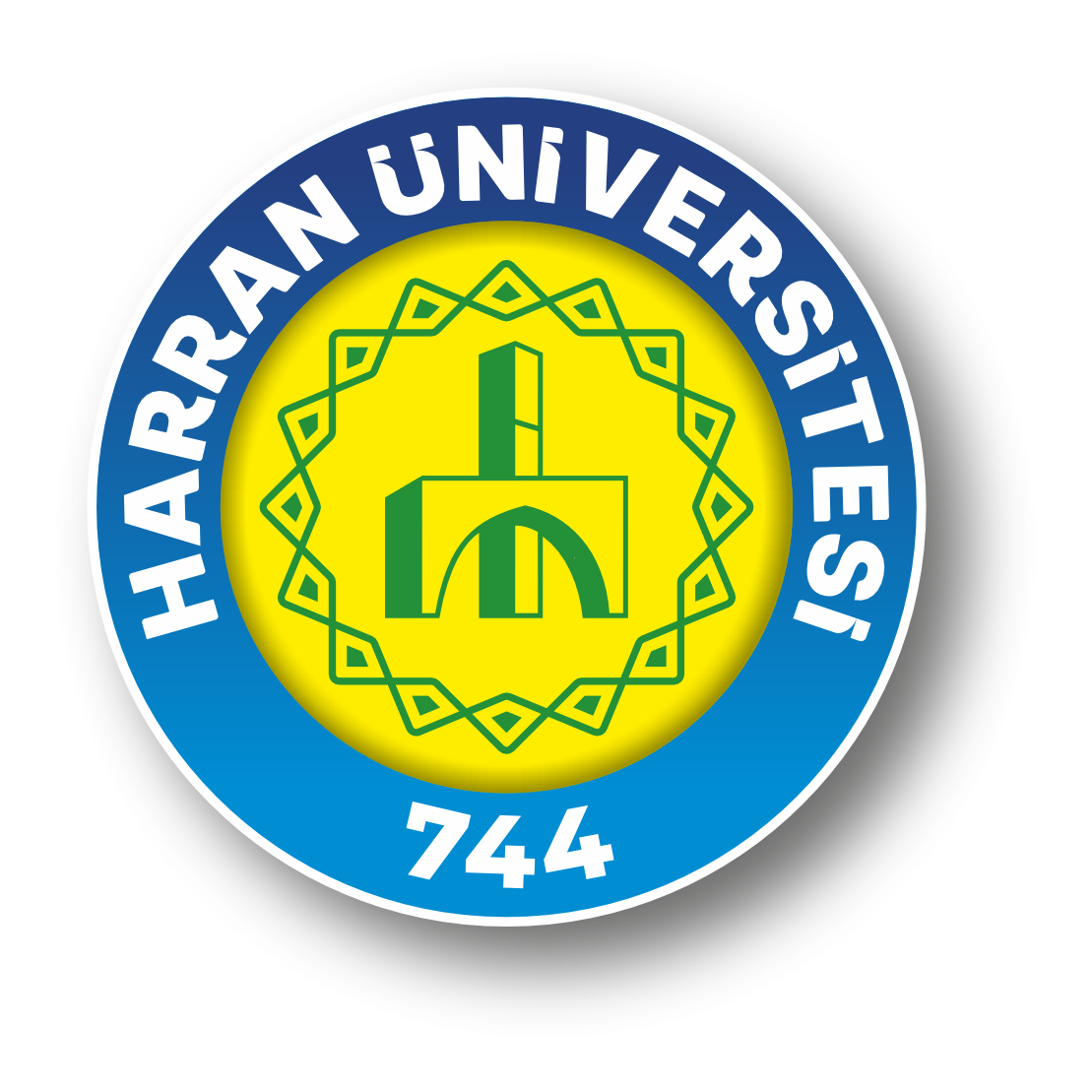 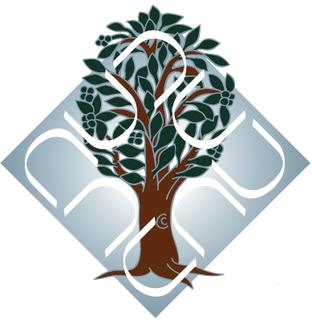 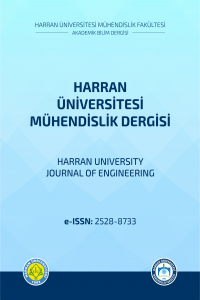 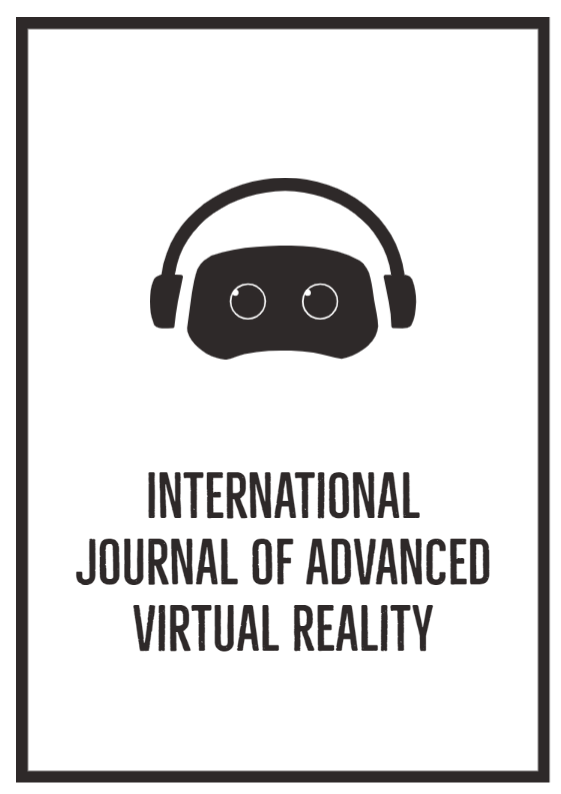 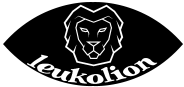 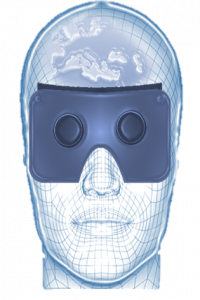 15-16 November, 2024
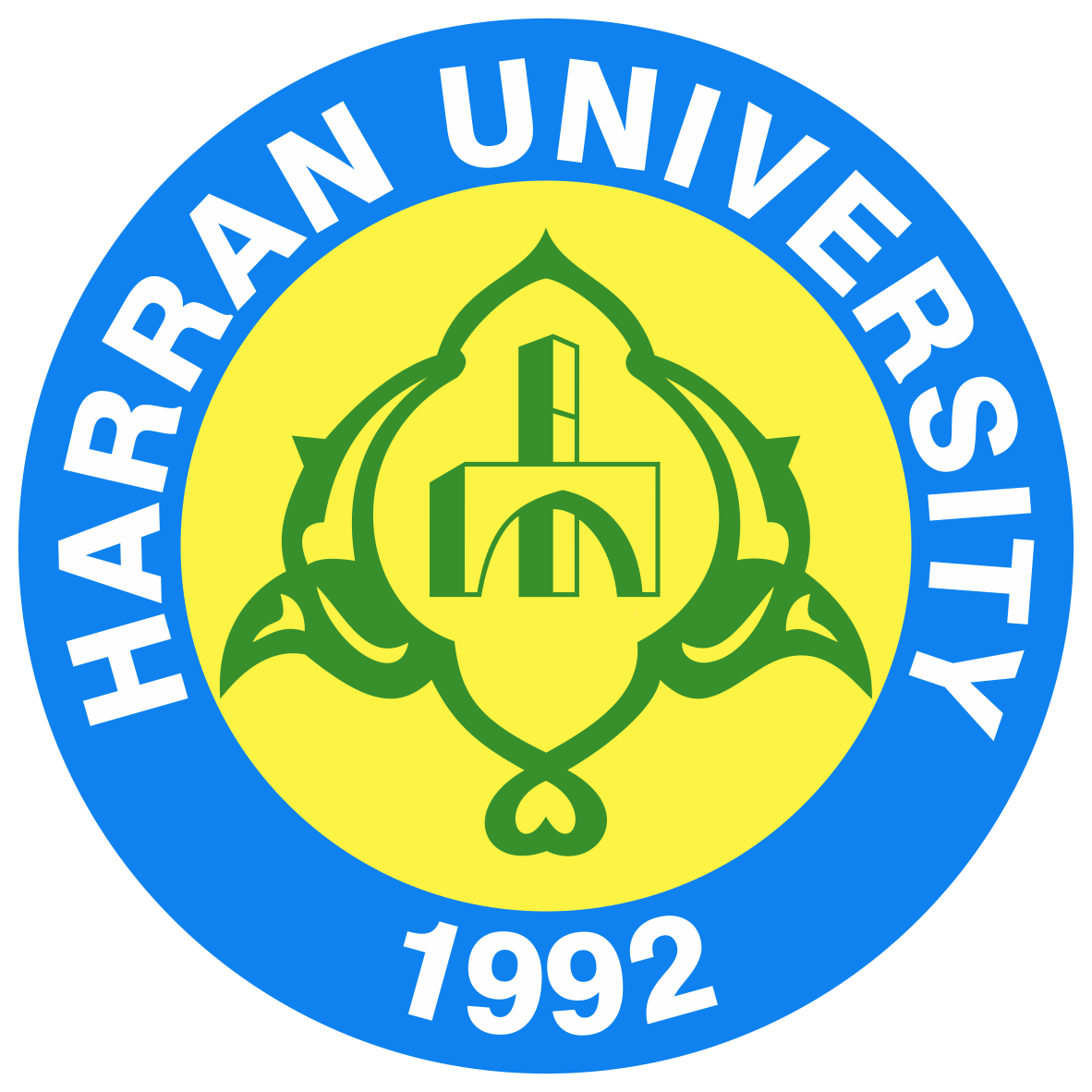 Title
Your name

And

Affiliations / Institutional name and Address

here
1